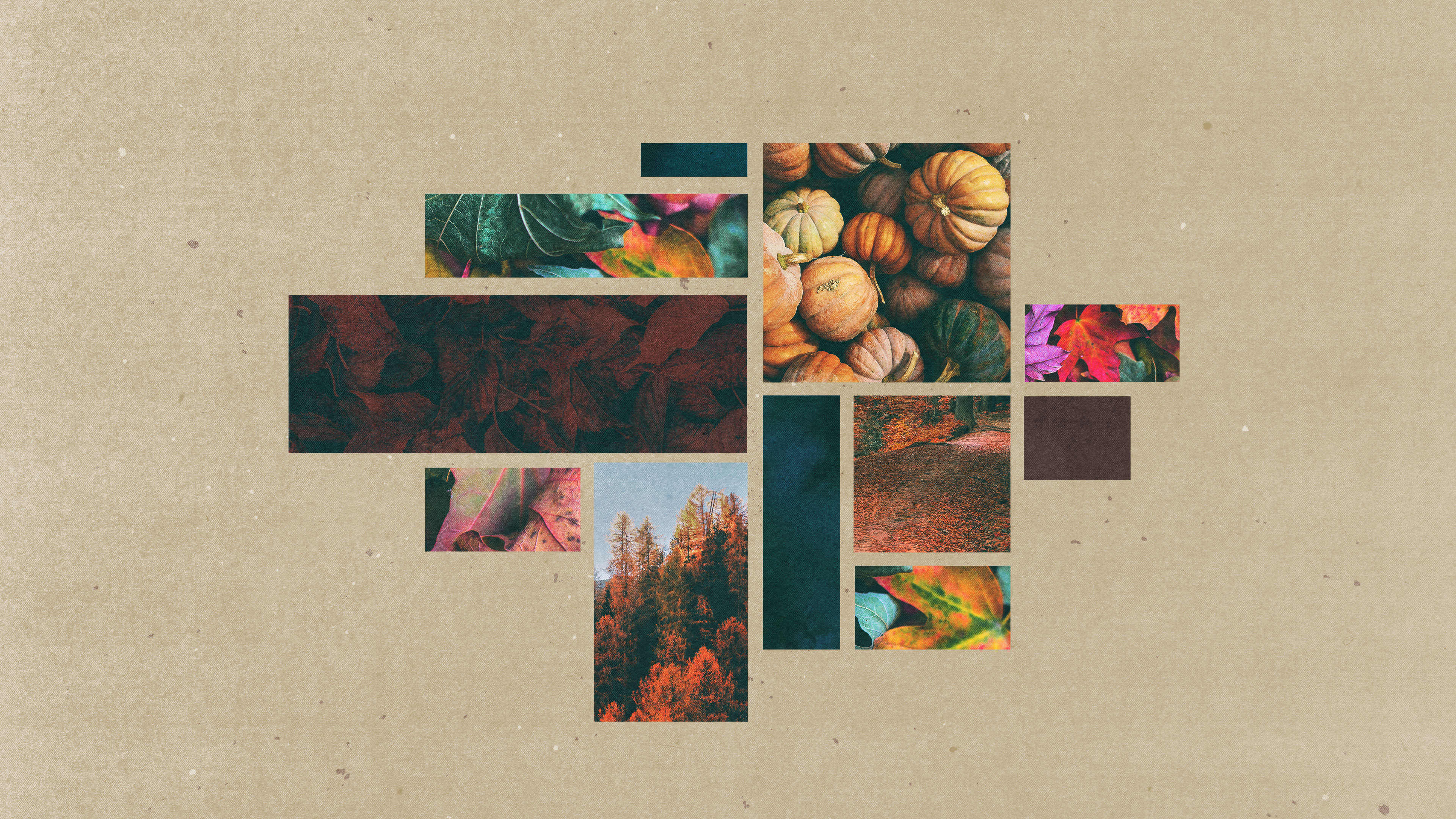 Grateful
Thank
You
2024
Appreciation
God Bless You